Муниципальное автономное дошкольное образовательное учреждение 
«Детский сад № 1 «Белоснежка»
Краткая презентация адаптированной образовательной программы дошкольного образования для детей с тяжелыми нарушениями речиг. Шарыпово2023
Тип: дошкольное образовательное учреждениеВид: детский садУчредитель: Муниципальное образование г. ШарыповоЮридический адрес учреждения: 662313 Красноярский край город Шарыпово 6 микрорайон здание 55Телефон: 8 (39153) 41-3-35Адрес электронной почты: ds1@57.krskcit,  belmadou@mail.ru
2
Нормативно-правовой базой для разработки Программы  является:
Федеральный закон от 29 декабря 2012 г. № 273-ФЗ «Об образовании в Российской Федерации»
«Приказ Минпросвещения России от 31.07.2020 № 373 «Об утверждении Порядка организации и осуществления образовательной деятельности по основным общеобразовательным программам – образовательным программам дошкольного образования» (зарегистрирован 31.08.2020 № 59599).
Конвенция о правах ребенка (принята резолюцией 44/25 Генеральной Ассамблеи от 20 ноября 1989года);
Разъяснения Минобрнауки России о коррекционном и инклюзивном образовании детей 07.06.2013г ИР – 535/07;
Устав муниципального автономного дошкольного образовательного учреждения «Детский сад  №1 «Белоснежка».
3
Адаптированная образовательная программа разработана:
в соответствии с Федеральным государственным образовательным стандартом дошкольного образования, утв. приказом Минобрнауки России от 17.10.2013 № 1155 (далее – ФГОС ДО)
 Федеральной адаптированной образовательной программой дошкольного образования утв. приказом Минпросвещения России от 25.11.2022 № 1028» (далее – ФАОП ДО), 
 с учетом Примерной адаптированной основной образовательной программой для детей с тяжелыми нарушениями речи (с общим недоразвитием речи с 3 до 7 лет) Н.В. Нищевой.
4
Цель Адаптированной  образовательной программы:
обеспечение условий для дошкольного образования, определяемых общими и особыми потребностями обучающегося дошкольного возраста с ТНР, индивидуальными особенностями его развития и состояния здоровья.

Программа содействует взаимопониманию и сотрудничеству между людьми, способствует реализации прав обучающихся дошкольного возраста на получение доступного и качественного образования, обеспечивает развитие способностей каждого ребенка, формирование и развитие личности ребенка в соответствии с принятыми в семье и обществе духовно-нравственными и социокультурными ценностями в целях интеллектуального, духовно-нравственного, творческого и физического развития человека, удовлетворения его образовательных потребностей и интересов.
5
Основными задачами коррекционно-развивающей работы, способствующие реализации поставленной цели являются:
реализация содержания АОП ДО для обучающихся с ТНР;
коррекция недостатков психофизического развития обучающихся с ТНР;
охрана и укрепление физического и психического здоровья обучающихся с ТНР, в том числе их эмоционального благополучия;
обеспечение равных возможностей для полноценного развития ребенка с ТНР в период дошкольного образования независимо от места проживания, пола, нации, языка, социального статуса;
создание благоприятных условий развития в соответствии с их возрастными, психофизическими и индивидуальными особенностями, развитие способностей и творческого потенциала каждого ребенка с ТНР как субъекта отношений с педагогическим работником, родителями (законными представителями), другими детьми;
объединение обучения и воспитания в целостный образовательный процесс на основе духовно-нравственных и социокультурных ценностей, принятых в обществе правил и норм поведения в интересах человека, семьи, общества;
формирование общей культуры личности обучающихся с ТНР, развитие их социальных, нравственных, эстетических, интеллектуальных, физических качеств, инициативности, самостоятельности и ответственности ребенка, формирование предпосылок учебной деятельности;
формирование социокультурной среды, соответствующей психофизическим и индивидуальным особенностям развития обучающихся с ТНР;
обеспечение психолого-педагогической поддержки родителей (законных представителей) и повышение их компетентности в вопросах развития, образования, реабилитации (абилитации), охраны и укрепления здоровья обучающихся с ТНР;
обеспечение преемственности целей, задач и содержания дошкольного и начального общего образования.
6
Принципы адаптированной образовательной программы дошкольного образования:
Поддержка разнообразия детства.
Сохранение уникальности и самоценности детства как важного этапа в общем развитии человека.
Позитивная социализация ребенка.
Личностно-развивающий и гуманистический характер взаимодействия педагогических работников и родителей (законных представителей), педагогических и иных работников Организации) и обучающихся.
Содействие и сотрудничество обучающихся и педагогических работников, признание ребенка полноценным участником (субъектом) образовательных отношений.
Сотрудничество Организации с семьей.
Возрастная адекватность образования. Данный принцип предполагает подбор образовательными организациями содержания и методов дошкольного образования в соответствии с возрастными особенностями обучающихся.
7
В соответствии с требованиями ФГОС ДО программа состоит из двух частей:
Обязательная часть (объем не менее 60% от её общего объёма)
Вариативная часть (часть, формируемая участниками образовательных отношений) – не более 40%
Обязательная часть Программы обеспечивает разностороннее развитие детей в пяти взаимодополняющих образовательных областях:
Социально-
коммуникативное 
Развитие
Речевое 
развитие
Познавательное 
развитие
Художественно-
эстетическое 
развитие
Физическое
 развитие
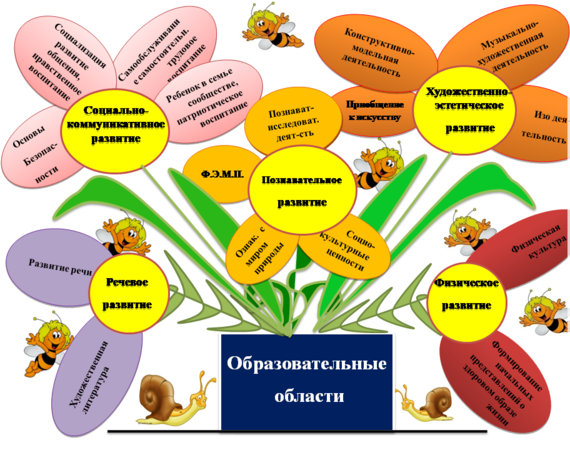 10
Часть, формируемая участниками образовательных отношений (вариативная часть) отражает развитие детей в физическом, художественно-эстетическом направлениях, учитывает специфику национальных, социокультурных и иных условий,
 в которых осуществляется образовательная деятельность.
 Выбор данных направлений для части,
 формируемой участниками образовательного процесса, соответствует потребностям и интересам детей, родителей, 
а также возможностям педагогического коллектива.
11
Реализация Программы осуществляется ежедневно:
в процессе организованной образовательной деятельности с детьми;
в ходе режимных моментов;
в процессе самостоятельной деятельности детей в различных видах детской деятельности;
в процессе взаимодействия с семьями детей по реализации Программы.
12
планируемые результаты освоения Программы
В соответствии с ФГОС ДО специфика дошкольного возраста и системные особенности ДО делают неправомерными требования от ребенка дошкольного возраста конкретных образовательных достижений. 

Поэтому реализация образовательных целей и задач Программы направлена на достижение планируемых результатов дошкольного образования, которые   представляют собой возрастные характеристики возможных достижений ребенка на разных возрастных этапах и к концу дошкольного образования.

Степень выраженности возрастных характеристик возможных достижений может различаться у детей одного возраста по причине высокой индивидуализации их психического развития и разных стартовых условий освоения образовательной программы.
13
Для создания условий, обеспечивающих целостное развитие личности детей, осуществляется взаимодействие с семьями воспитанников.
Цель: создание необходимых условий для развития ответственных и взаимозависимых отношений с семьями воспитанников, обеспечивающих целостное развитие личности дошкольника, повышение компетентности родителей в области воспитания, сохранения и укрепления здоровья детей.

В основу совместной деятельности семьи и дошкольного учреждения заложены следующие принципы:
единый подход к процессу воспитания ребёнка;
  открытость дошкольного учреждения для родителей;
  взаимное доверие во взаимоотношениях педагогов и родителей;
  уважение и доброжелательность друг к другу;
  дифференцированный подход к каждой семье;
  равно ответственность родителей и педагогов.

 Взаимодействие с родителями (законными представителями) по вопросам образования ребёнка происходит через непосредственное вовлечение их в образовательную деятельность, посредством создания образовательных проектов совместно с семьёй и участия в конкурсе «Семья года».
14
Спасибо за внимание!
15